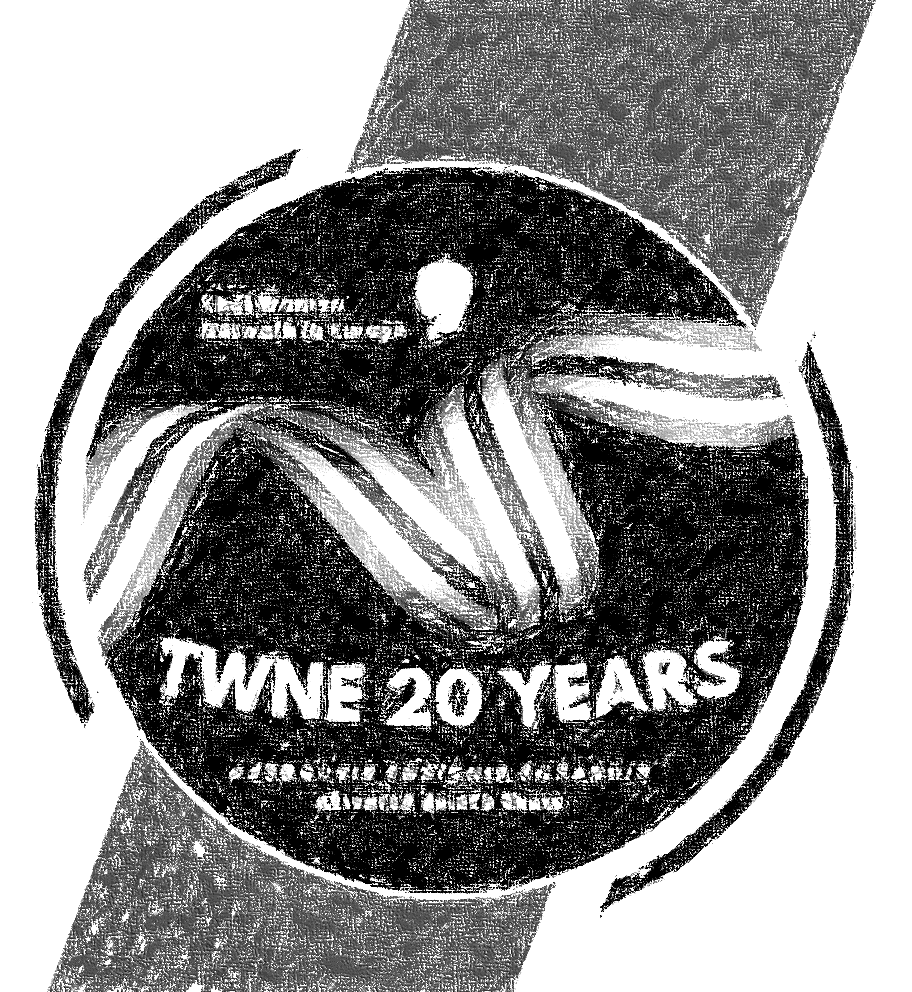 วาระที่ 1รายงานการประชุมปี 2020
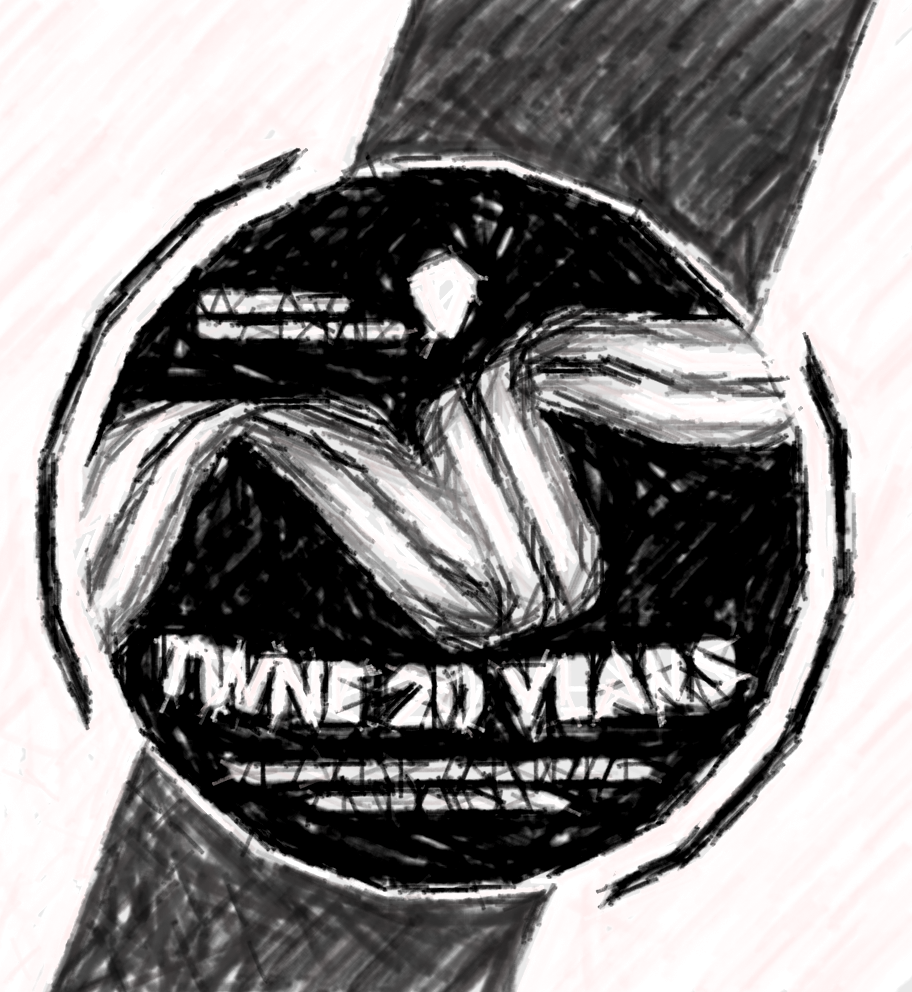 ผู้เข้าร่วมประชุมในปี 2020 
51 ท่าน 
13 ประเทศ 
ภาคี 12 องค์กร
(20 ท่านเข้าร่วมครั้งแรก)
จัดประชุมซูมครั้งแรกในธีม “ขอสืบสาน ไม่หวั่นไหว ไม่ยอมแพ้” หรือ Nothing can stop us! 
สาส์นจากประธานหมดวาระ
ผลการปฏิบัติงาน-ประชาสัมพันธ์ 
ขอบคุณกรรมการ-ผู้ประสานงาน-สมาชิกที่ลาออก
แจ้งรายชื่อกรรมการ-ผู้ประสานงานประเทศ แนะนำทีมงานสารสตรี 
ตัวแทนประเทศอัพเดทเหตุการณ์
รำลึกถึงสมาชิกที่จากไป
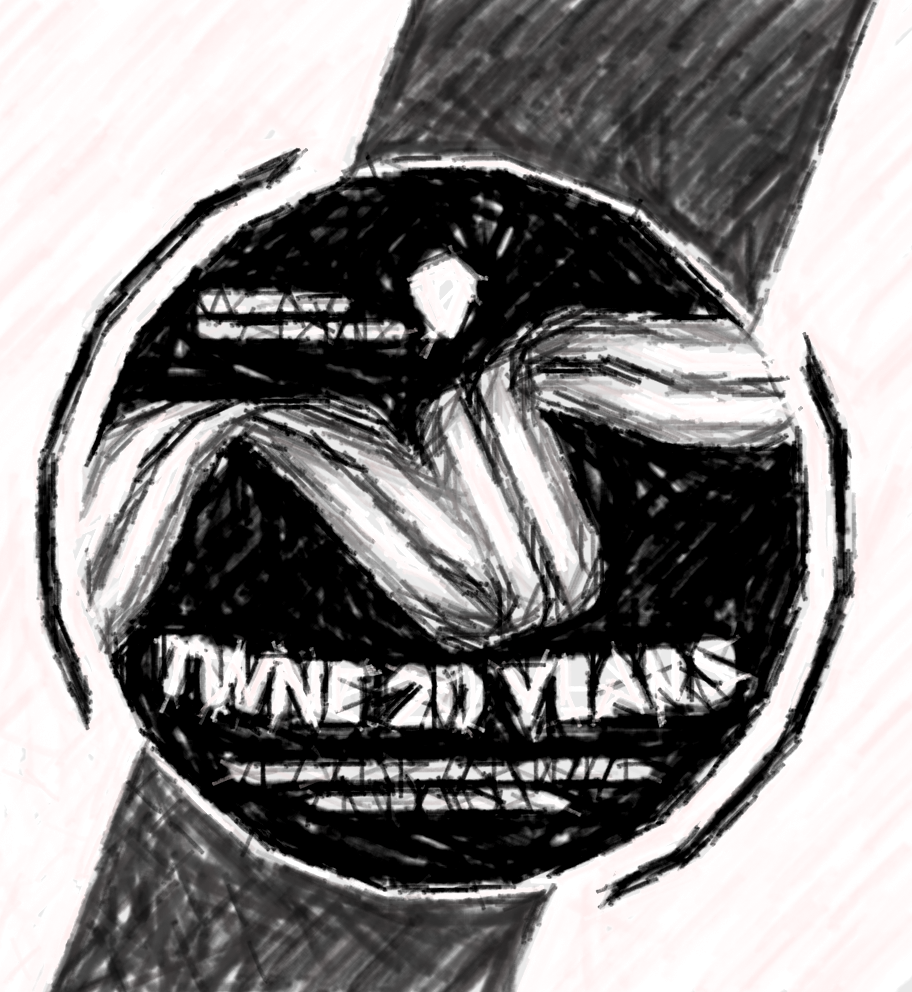 ขยายการตรวจรายงานการเงินไปถึงสิ้นเดือนมิถุนายน ๒๐๒๐ (และรับรองโดยสมาชิกในเดือนสิงหาคม ๒๐๒๐) 
รับรองฝรั่งเศสเป็นเจ้าภาพปี ๒๐๒๑
แผนงานจัดฉลองยี่สิบปีและโครงการยกระดับนวดไทย 
กิจกรรมพิเศษ ประกวดขวัญใจคอฟฟี่เบรค
เพลงพิเศษเพื่อเครือข่ายฯ  “New Day”
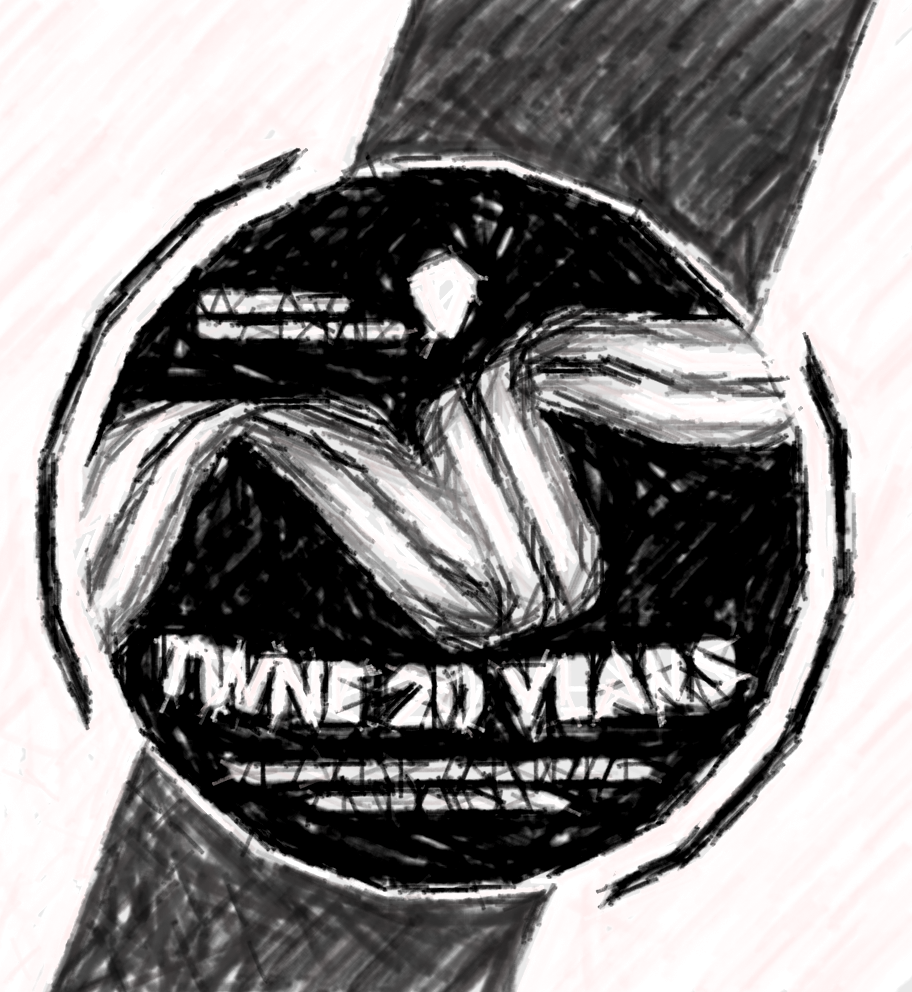 เปิดโพลล์
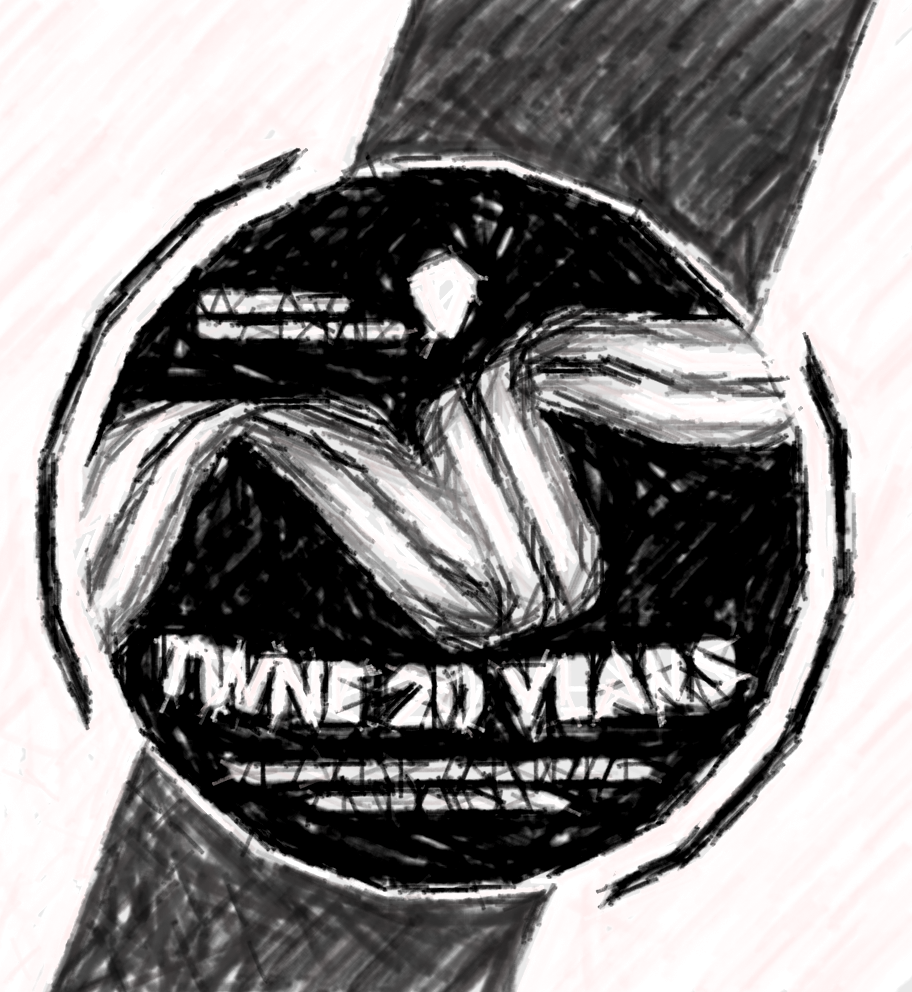 คะแนนรับรองรายงานประชุมปี 2020

รับรอง.....เสียง (ล่วงหน้า 23 เสียง)
ไม่รับรอง...เสียง (ล่วงหน้า 0 เสียง)
ไม่ออกเสียง....เสียง (ล่วงหน้า 0 เสียง)
ไม่มีสิทธิ ....เสียง (เป็นผู้เข้าร่วมสมทบ)